逢   甲   大   學自動控制工程學系高等自動化測試
藍芽連接手機語音控制機器人
指導教授：林宸生
   研 究 生：陳佩綺
   學	   號：M0306984
2016/05/24
Outline
實驗目的
      
實驗儀器

實驗原理

實驗構想

實驗數據

Video
實驗儀器
EV3                                      一台
手機                                      一台
個人電腦                               一台
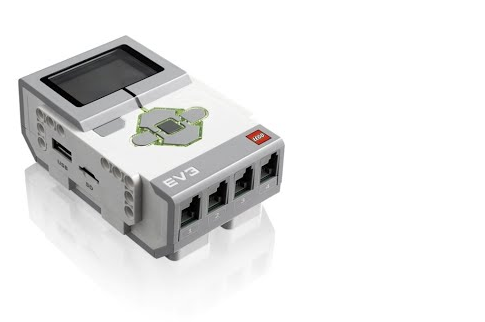 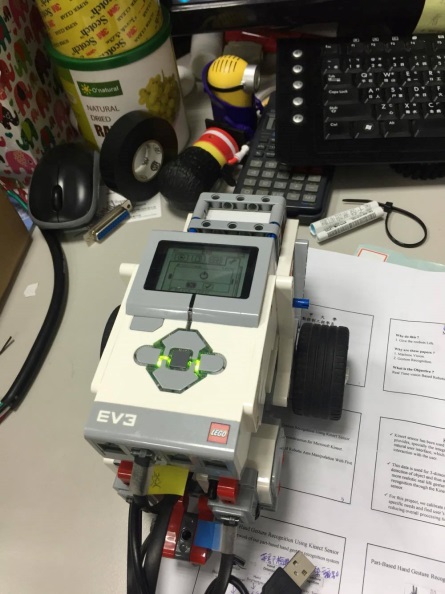 實驗構想
利用app inventor去做程式的撰寫，將撰寫好的程式匯出為APK檔，接著使用機器人藍芽去連接手機去做語音控制。
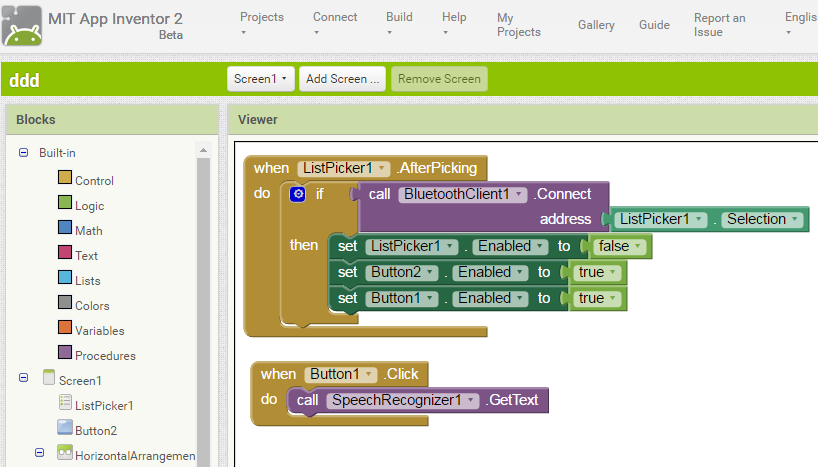 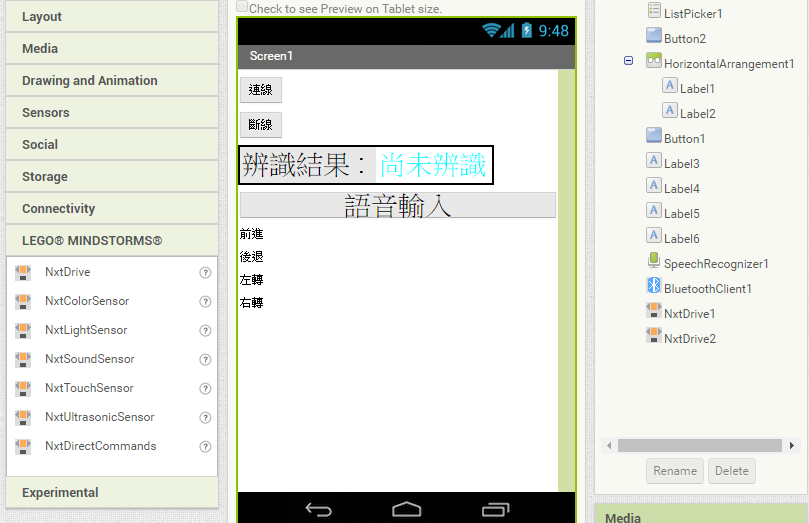 實驗數據
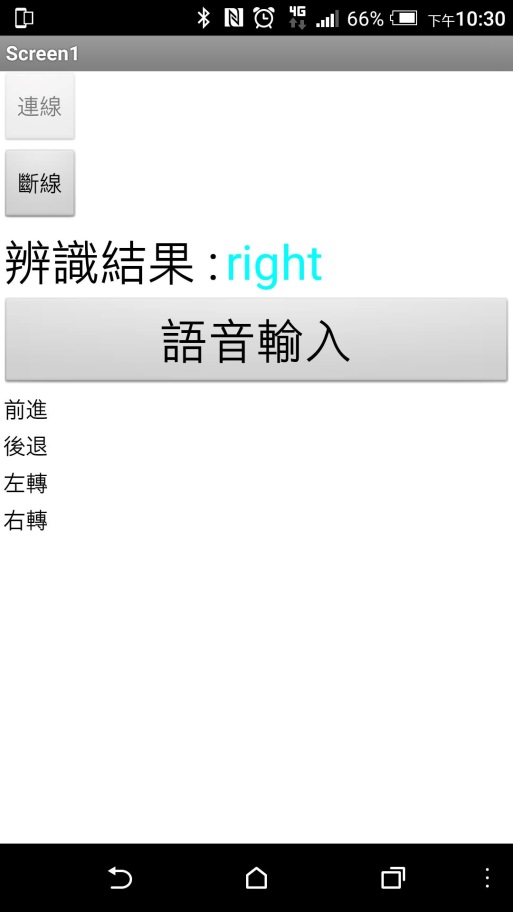 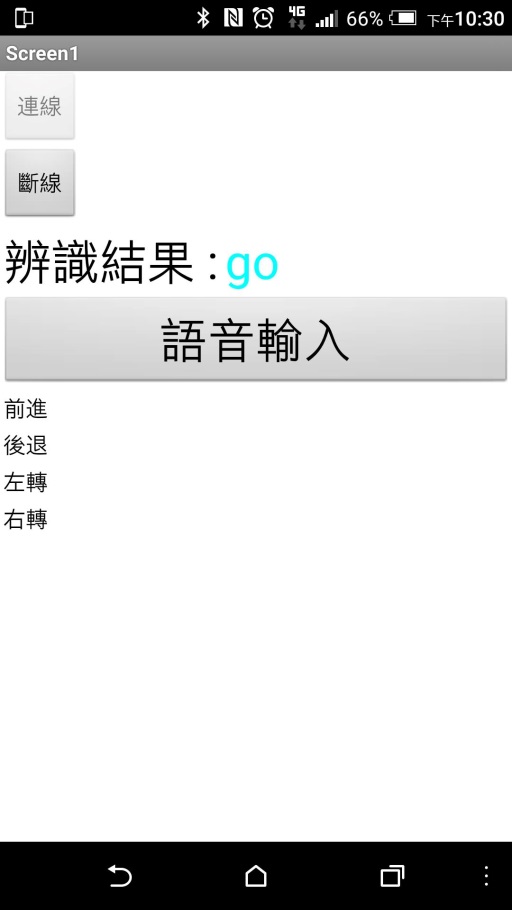 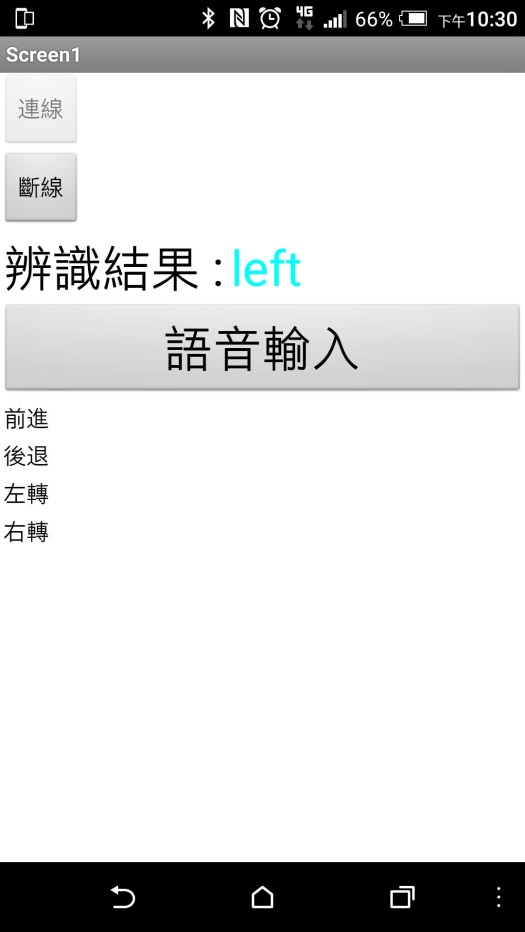 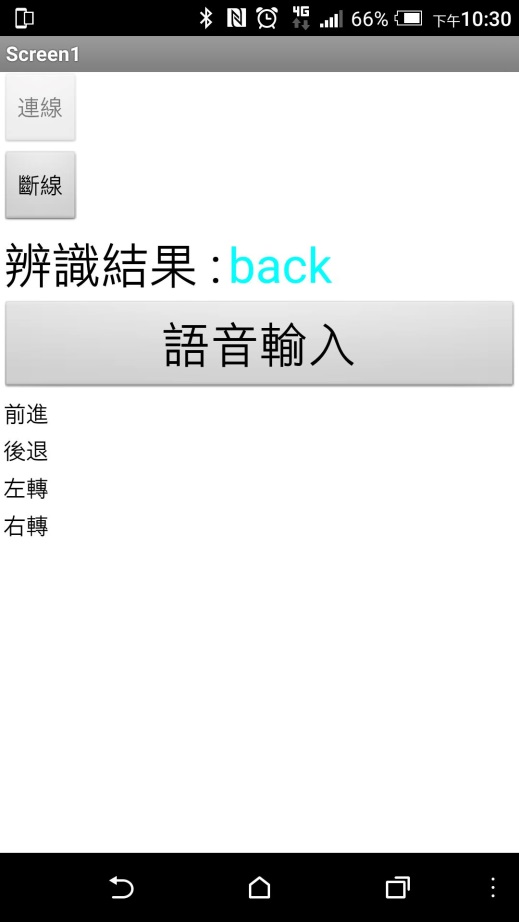 Video
影片觀看
Thank you for your attention.